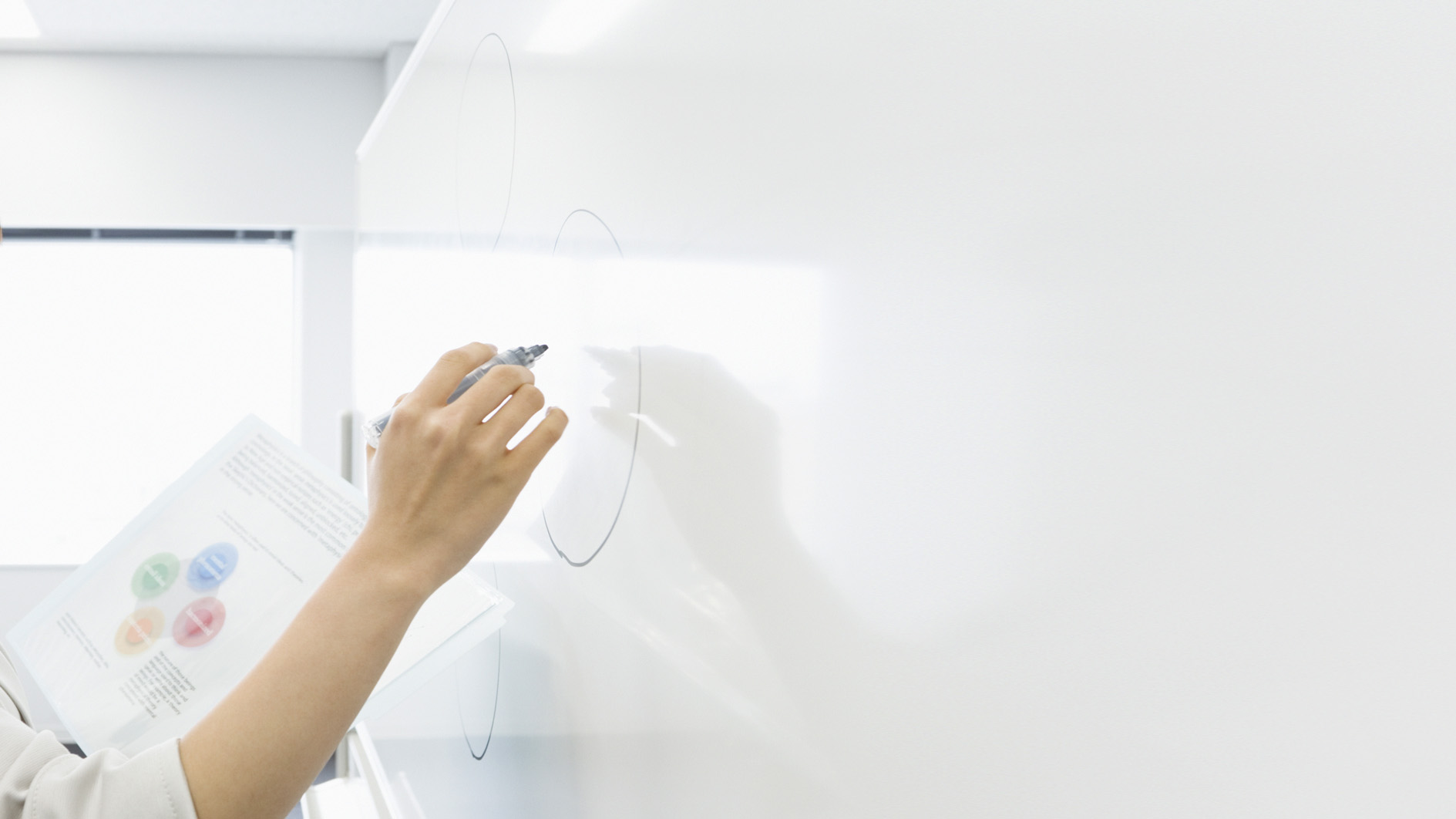 《医院药学概要》课程诊改汇报
汇报人：李篮
前言/PREFACE
《教育部办公厅关于建立职业院校教学工作诊断与改进制度的通知》（教职成厅〔2015〕2号）
《关于印发<湖南省高等职业院校内部质量保证体系诊断与改进工作实施方案>的通知》（湘教通〔2016〕290号）
《湖南化工职业技术学院内部质量保证体系诊断与改进工作实施方案（试行）》（化职院[2017]81号）
制药与生物工程学院成立质量诊改工作小组
制药教研室成员全部参与诊改
目录/Contents
01
课程建设规划
课程诊改思路
02
课程诊改过程
课程诊改成效
持续改进与计划
03
04
05
01
课程建设规划
课程建设规划
课程概况
建设目标
课程团队
任务安排
课程基本信息
课程定位
课程名称：医院药学概要
课程分类：专业必修课
学    时：30学时
学    分：2学分
开设时间：第4学期
本课程以医院药学工作任务为载体，以提升学生医院药学实践能力为目标，培养学生紧贴实际工作的药学专业综合能力，在药学专业的人才培养过程中占有重要地位。
课程建设规划
课程概况
建设目标
课程团队
任务安排
教学目标：
总体目标
通过本课程的学习，使学生强化服务意识和职业素养，正确处理好药患、药医、药护之间的关系，提高独立思考及分析、解决问题的能力，养成科学严谨的工作态度，良好的职业道德和行为规范，逐步形成一定的药学专业综合能力，并具备能够使自己在行业内持续发展的愿望和能力，形成科学的人生观、世界观，促进学生的可持续发展。
具体目标
知识目标：掌握药品调配、采购与仓管、医院制剂配制与检验、静脉用药集中调配、药学服务和药品信息服务的工作内容。
能力目标：具有处方分析能力、处方调配能力、仓贮仓管能力、质量分析能力、用药咨询与指导能力、信息归纳总结能力。
素质目标：具有救死扶伤、甘于奉献、大爱无疆的药师职业道德，始终能以患者为中心实施主动服务。
课程建设规划
课程概况
建设目标
课程团队
任务安排
课程负责人
成员类型
组成
1
专职教师
2
兼职教师
3
课程建设规划
课程概况
建设目标
课程团队
任务安排
建成“项目为载体、任务为驱动、岗位相对接、信息化资源丰富”的特色课程，立项“校级精品在线开放课程”。
课程规划总体目标：
根据《湖南化工职业学院课程建设标准》和“校级精品在线开放课程”的申报要求，从教学团队、课程资源、教育教学改革、校企合作4个方面设定具体诊改目标。
课程规划具体目标：
课程建设规划
课程概况
建设目标
课程团队
任务安排
课程建设规划
课程概况
建设目标
课程团队
任务安排
教师外出进修、培训4-5人次
教师职称晋升2-3名
提高教学能力、参加教学比赛
课程团队
课程建设规划
课程概况
建设目标
课程团队
任务安排
修订课程标准
出版自编教材
制作优质课件与微课
建设在线开放课程
课程资源
课程建设规划
课程概况
建设目标
课程团队
任务安排
实施“项目载体、任务驱动”的教学模式
研究合适的教学方法
完善课程考核体系
指导学生竞赛获奖
教育教学改革
课程建设规划
课程概况
建设目标
课程团队
任务安排
合作开发课程标准
引进高级职称的管理人员
增加校外课程实习实训企业
建设校外课程实习基地
校企合作
02
课程诊改思路
课程诊改思路——五个纵向体系
决策指挥
支持服务
质量生成
资源建设
监督控制
课程规划、课程标准
条件保障、环境管理
教学改革、学做合一
实训条件、资源使用
课程诊改、课程报告
目标链、标准链
制度链
实施链
条件链
信息链
课程诊改思路——“8”字螺旋整合
发布预警
数据分析
小螺旋：
阶段性监测数据
调整改进
监测
课程教学目标
课程标准
实施
课程教学计划
大螺旋：周期性诊改报告
资讯
课程建设规划
持续改进
改进计划
自我诊断
03
课程诊改过程
课程诊改过程
质控点
监测
数据分析
根据《湖南化工职业技术学院课程建设标准》、《湖南化工职业技术学院课程诊改指引》和《<医院药学概要>课程建设十三五规划》，针对课程教学资源、课程教学团队、教育教学改革、校企联合开发等4个诊改要素，确定质控点20个，对课程实施过程进行监测，对监测数据进行分析，对照目标，确定预警项目和预警数据，反思改进方案，总结调整，再进入下一轮诊改，促使课程质量不断提升。
课程诊改过程
质控点
监测
数据分析
课程诊改过程
质控点
监测
数据分析
课程诊改过程
质控点
监测
数据分析
课程诊改过程
质控点
监测
数据分析
课程诊改过程
质控点
监测
数据分析
分析原因—未达成目标
04
课程诊改成效
课程诊改过程
成效一  教学团队水平提升
1、课程团队教师连续两年   参加省赛获奖
2、教师团队学历、 职称、培训均有提升
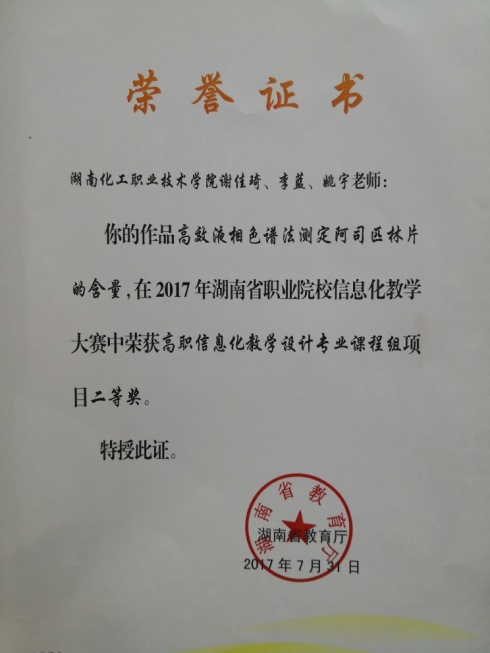 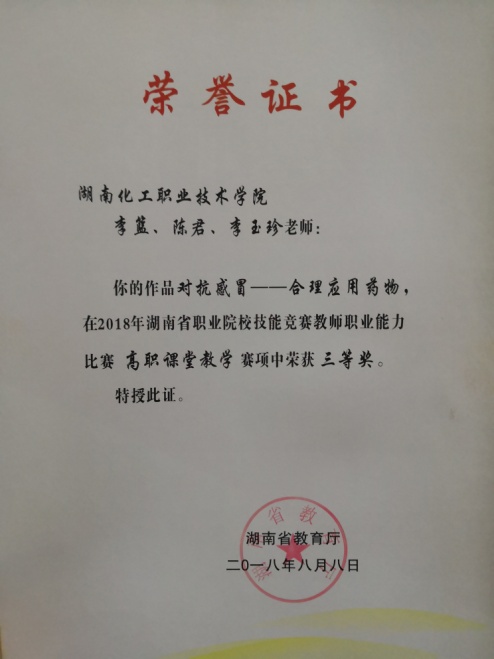 课程诊改过程
成效二  教学资源完善
1、修订了课程标准。
2、建设了网络课程资源库。
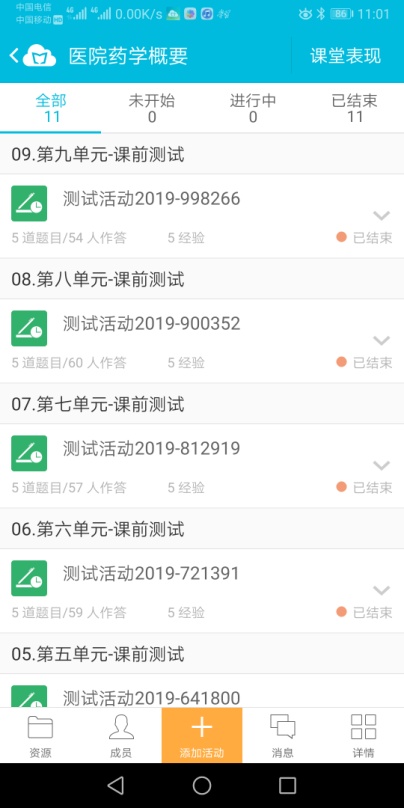 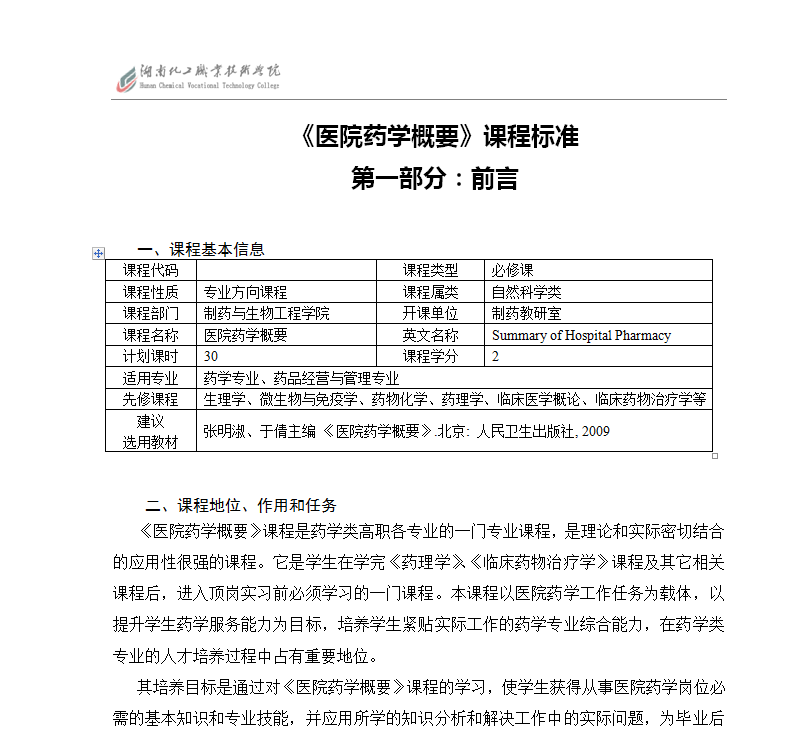 利用世界大学城、蓝墨云班课平台，建设了多种类型的课程资源，包含8个真实项目教学案例、知识库和方法库等64个教学文件，基本满足了信息化教学的需求。
课程诊改过程
成效三 教育教学改革有成效
1、指导学生省赛获奖
2、督导评价、 学生评价均   有提升
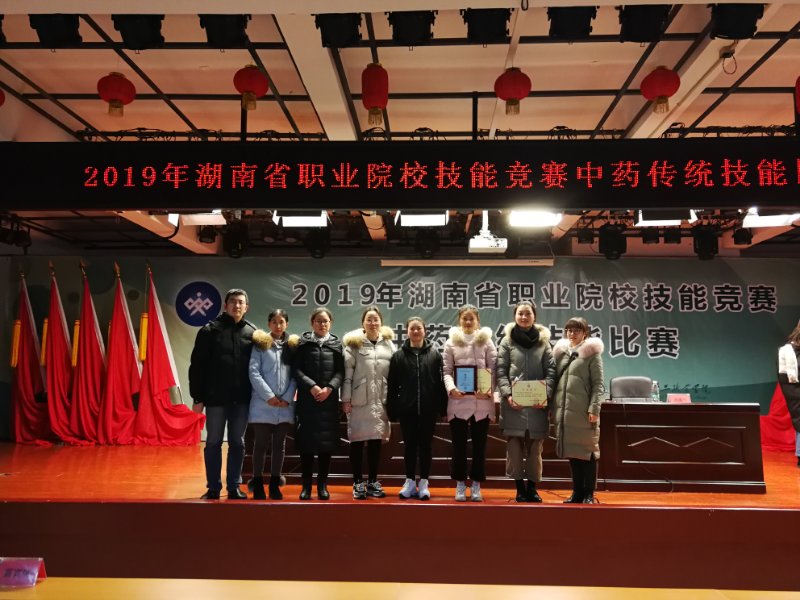 课程诊改过程
成效四 校企合作有突破
1、企业兼职教师数量增加，由2017年2人到目前5人可担任课程教学或讲座；
2、校企合作深度和广度拓展，由课程实践教学到合作开发课程资源库。
05
持续改进与计划
持续改进与计划
改进计划
进一步按照规划根据我院的实际情况，完善调研，并制定适合学生的课程标准，使课程既能为学生专业发展服务，又能为学生可持续发展服务。
课 程 标 准 制 定
师 资 队 伍 建 设
课 程 资 源 建 设
继续加强教学设计、微课的制作，推进在线课程资源建设；进一步推动新型教材体系的创建。
争创校级精品在线开放课程资源的目标不动摇。
争取师资引进计划政策；
加强对青年教师的培养，加强现有师资的进修培训；
提高教师业务能力，加强教学、科研、竞赛团队建设。
持续改进与计划
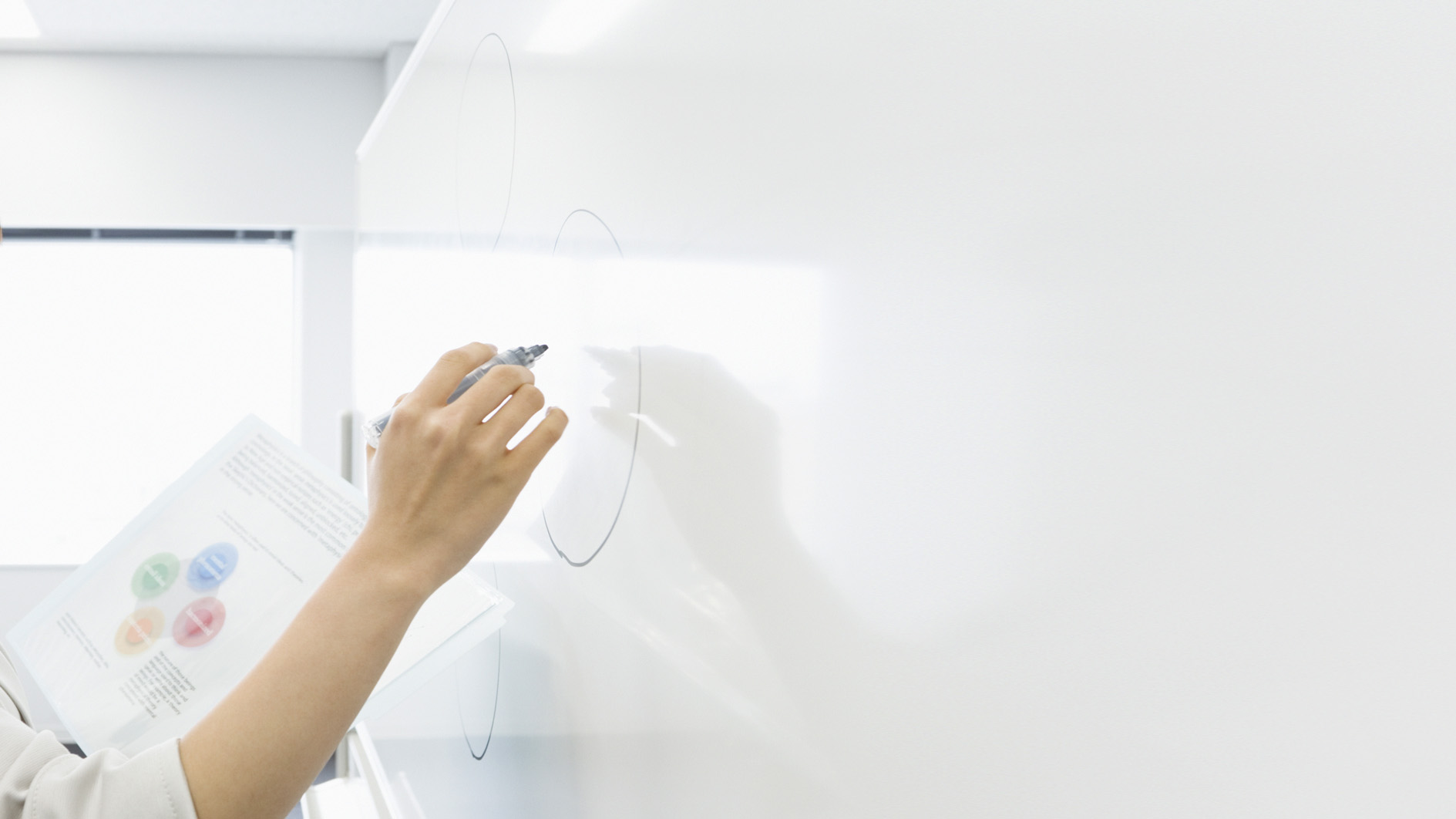 汇报完毕 请专家批评指正